小 小 攝 影 師
五年義班     2號
沈昊佑
指導：爸爸和媽媽
麻豆：妹妺
動機與目標
動機：我看到爸爸拍的照片很漂亮，所以我也想拍的和爸爸拍的一樣漂亮。
目標：學會如何構圖設定拍照。
攝影三要素
第一是ISO：ISO感光度表示CMOS感測器對光線的敏感度，ISO感光度較高，
           即表示對光線的敏感度較高，但高ISO感光度拍攝的照片更
           容易產生雜訊。
第二是快門：主要控制曝光持續的時間，快門時間長，進光量越多。
第三是光圈：1. 調節進入相機機身的光線量。
            2. 控制對焦範圍（ 景深 ）的大小，或背景或前
               景中的模糊程度。
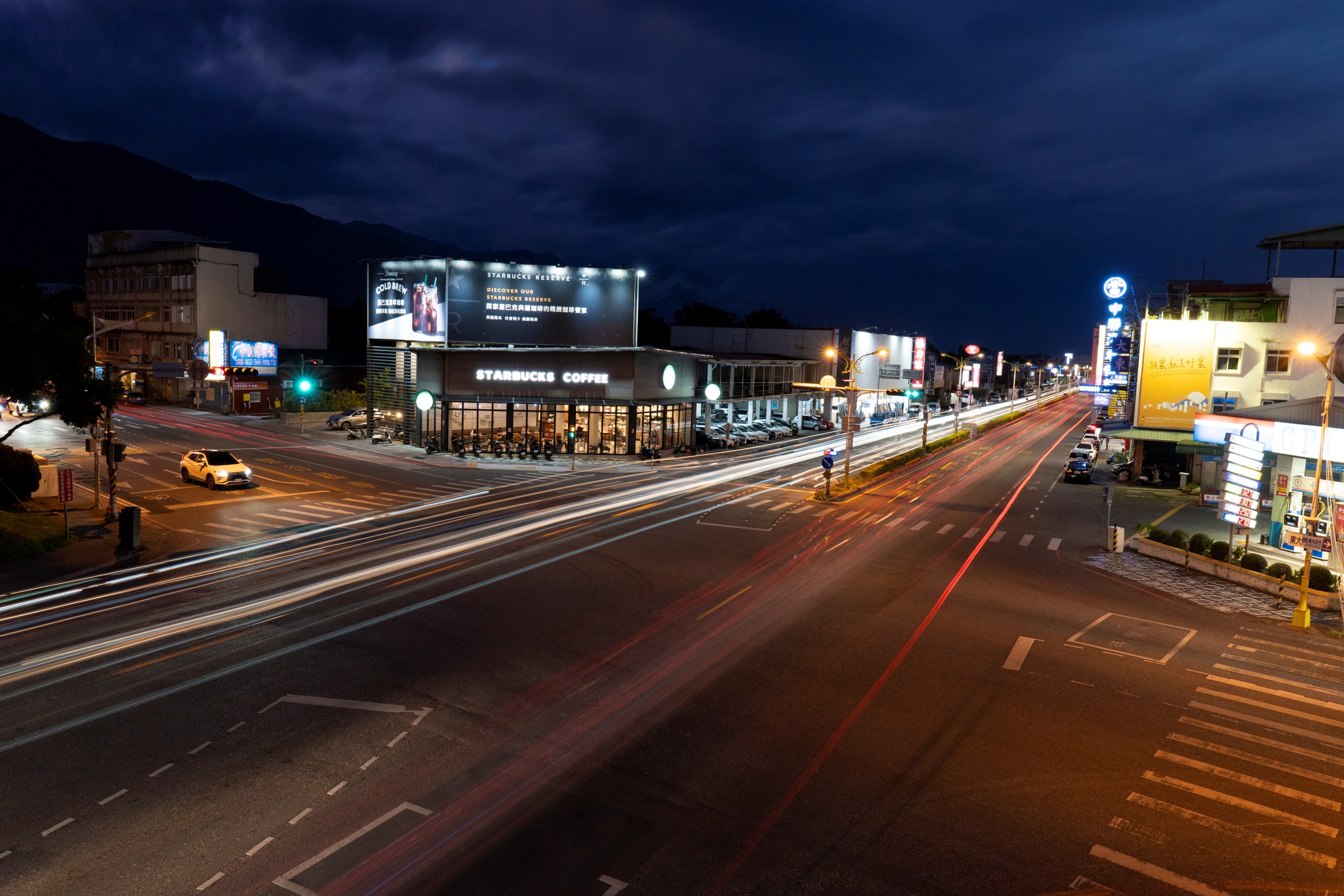 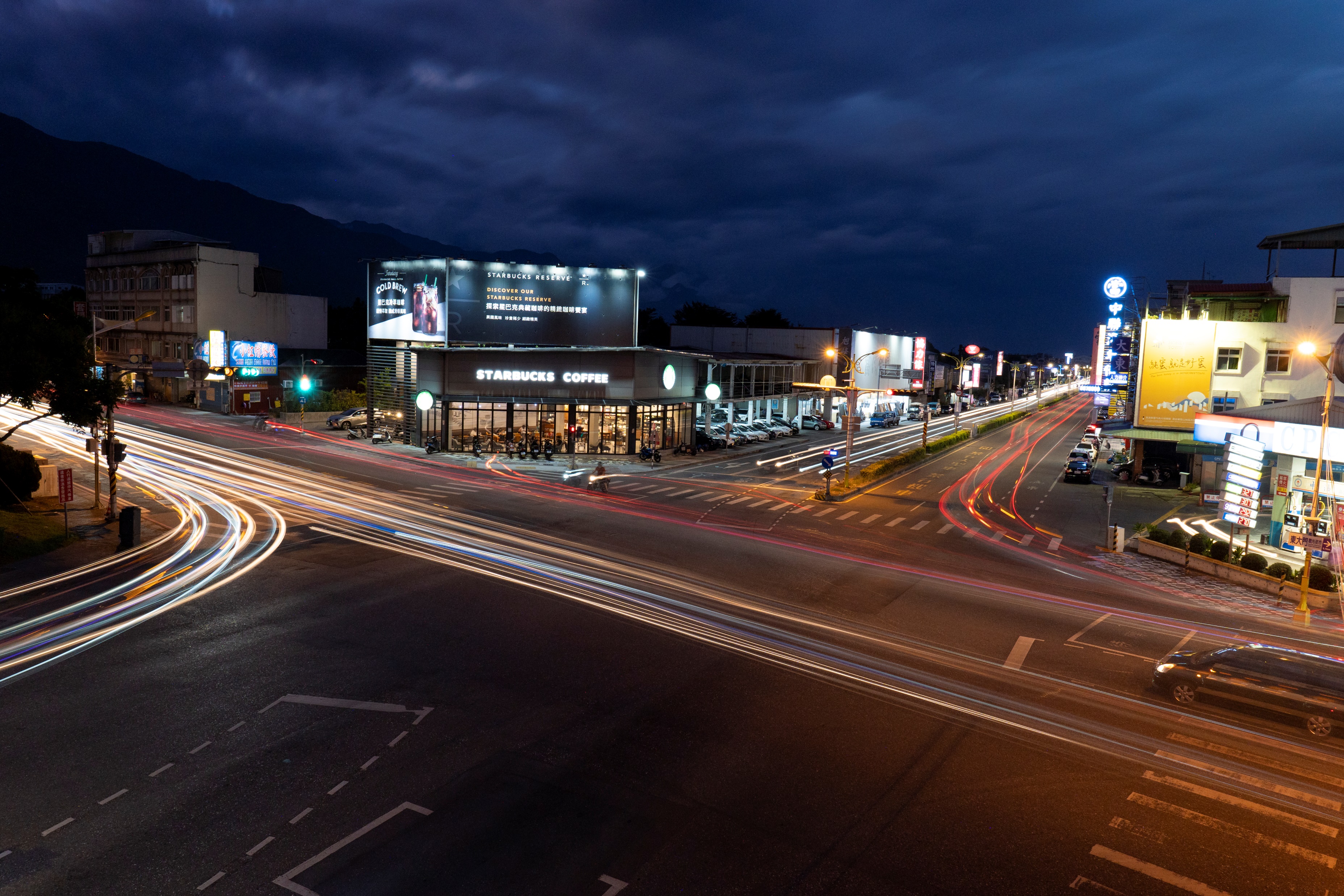 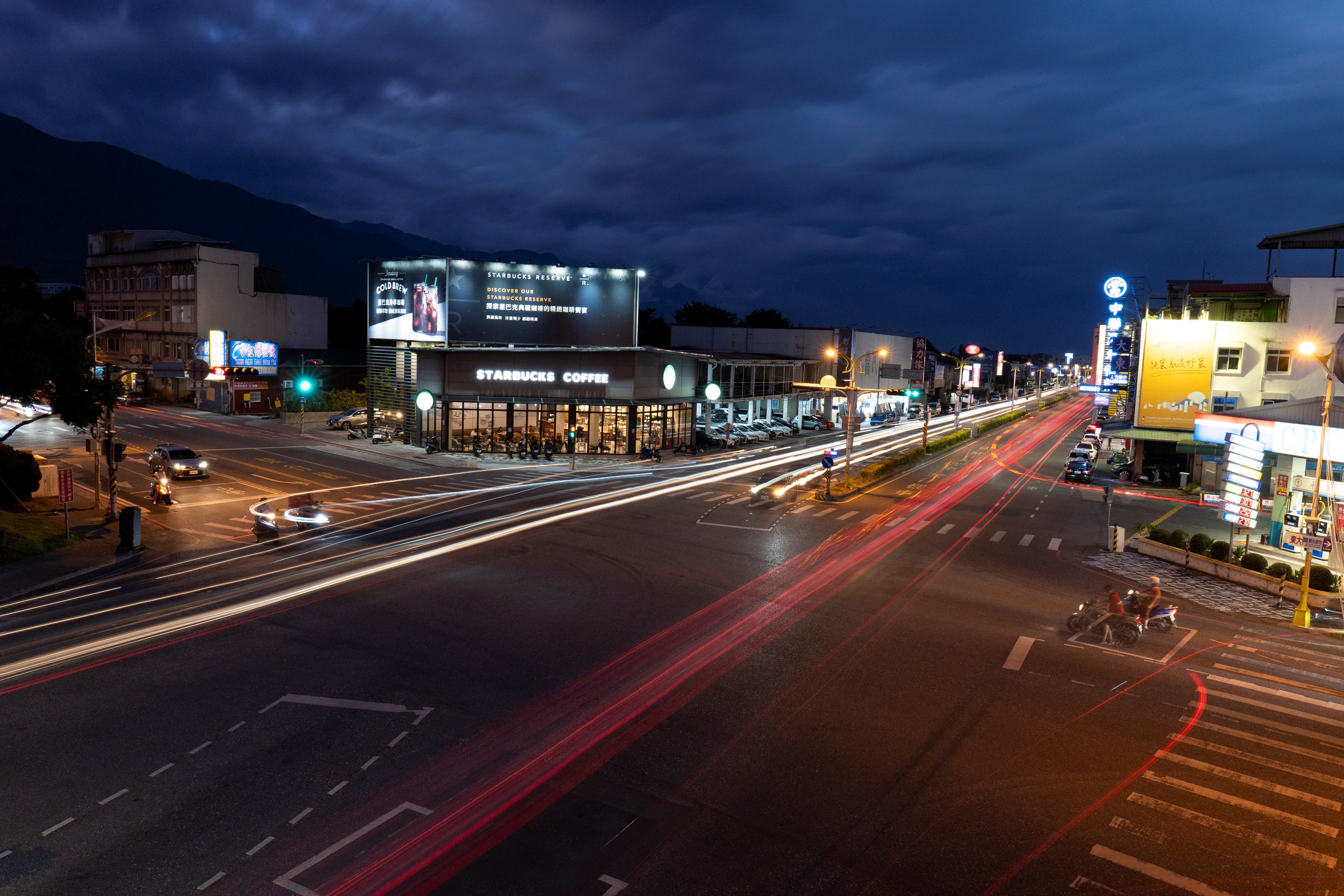 照相設定
ISO：400 
光圈：f/7.1           
快門：30秒
這是我在慈濟前天橋上拍的，因為車輛經過的光線很美，但單一照片光條不足，所以使用Photoshop軟體把５張合成１張，因為是車輛的燈光，所以叫車軌。
照相設定
新城的海邊
ISO：100
光圈：f/5.6  
快門：1/1000秒
這是我們先挖一條沙坑，由裡面往外拍的。
新城的海邊

照相設定
ISO：100 
光圈：f/4.5  
快門：1/500秒
這是我拍妹妹跳起來的，         感覺好像在天上跳下來！
照相設定 :
ISO：100 
光圈：f/3.5  
快門：1/1600秒
新城的海邊拍起來很有日式的感覺。
新城的海邊

照相設定：
ISO：100 
光圈：f/2.8  
快門：1/250秒
這是我妹妹在樹林裡，我就從外面拍進去。
鹽寮魚港夜拍照相設定ISO：800 光圈：f/2.8 快門：15秒
這是我們從高雄回花蓮時看到天氣很好所以停下來拍銀河。
花蓮化仁海堤

照相設定：
ISO：800 
光圈：f/13  
快門：15秒
2022/07/13 正好是今年最大的超級月亮月光正好在海上，形成一道美麗的月光。
台南黃金海岸照相設定：ISO：400光圈：f/16  快門：1/3秒
這是我在台南下午的海邊拍藍色天空。
高雄烏林投步道遠方是海上煤炭輸送帶，運送煤炭到興達發電廠。
照相設定：
ISO：100
光圈：f/22
快門：1/5秒
心 得
我要謝謝爸爸和媽媽的指導和妹妹當我的模特兒，我才會設定相機。
謝謝大家